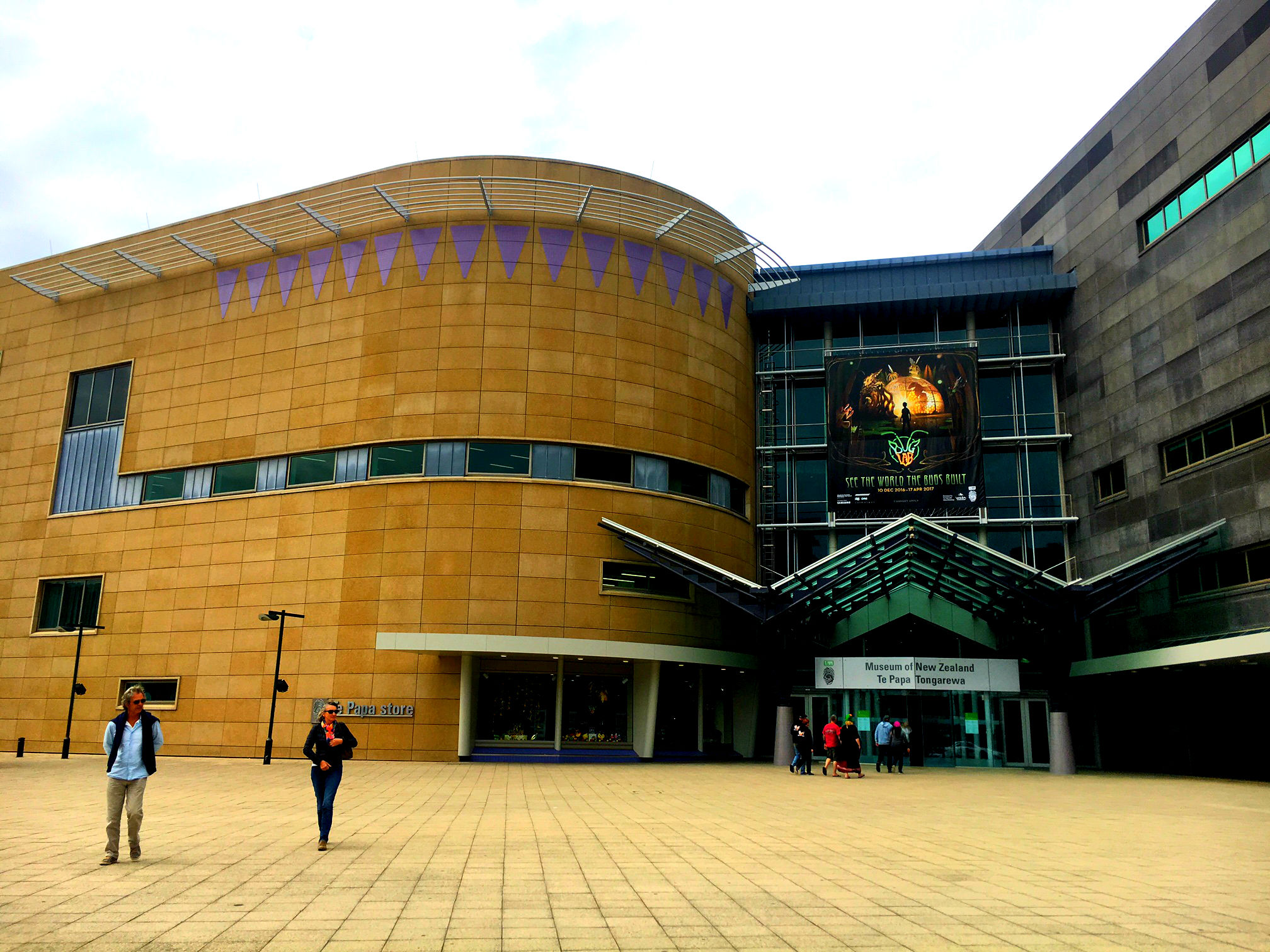 Assessing Visitor Experience
for the Te Papa Natural Environment Zone Renewal
Shannon Harrington
Brooke Klepper
Shannon Moffat
Kaylee Perron
The goal of this project was to provide Te Papa with recommendations for the renewal of the Natural Environment Zone.
Understand the mission and vision of Te Papa.
Evaluate visitor experience in the existing galleries.
Propose recommendations based on visitor feedback.
The goal of this project was to provide Te Papa with recommendations for the renewal of the Natural Environment Zone.
Understand the mission and vision of Te Papa.
Evaluate visitor experience in the existing galleries.
Propose recommendations based on visitor feedback.
Understand the mission and vision
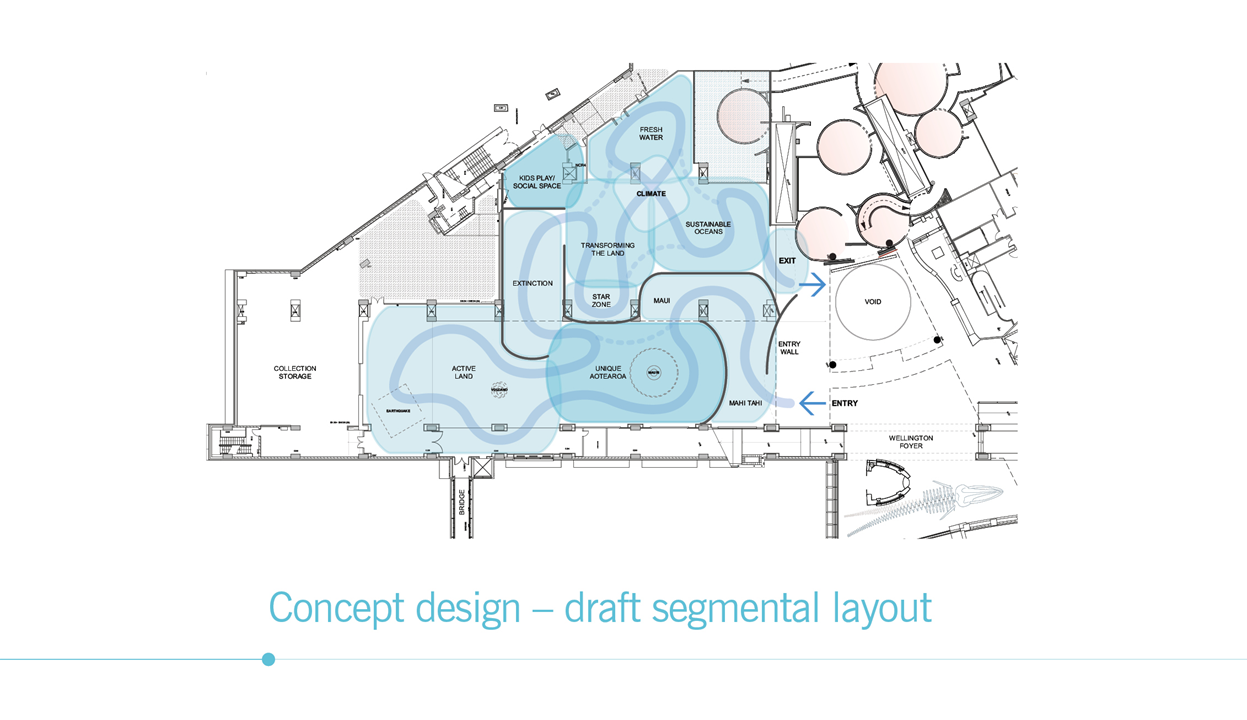 Appreciate the unique biodiversity of New Zealand
Recognize the problems that the natural environment faces
Feel inspired to take action to preserve it
Distribution of Site Evaluation Scores
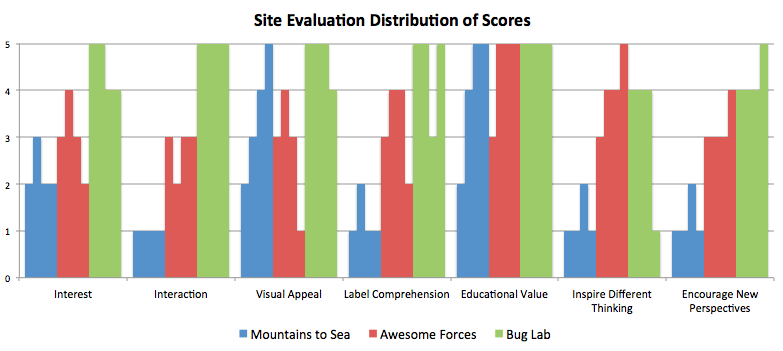 The goal of this project was to provide Te Papa with recommendations for the renewal of the Natural Environment Zone.
Understand the mission and vision of Te Papa.
Evaluate visitor experience in the existing galleries.
Propose recommendations based on visitor feedback.
Measure visitor experience in the existing galleries
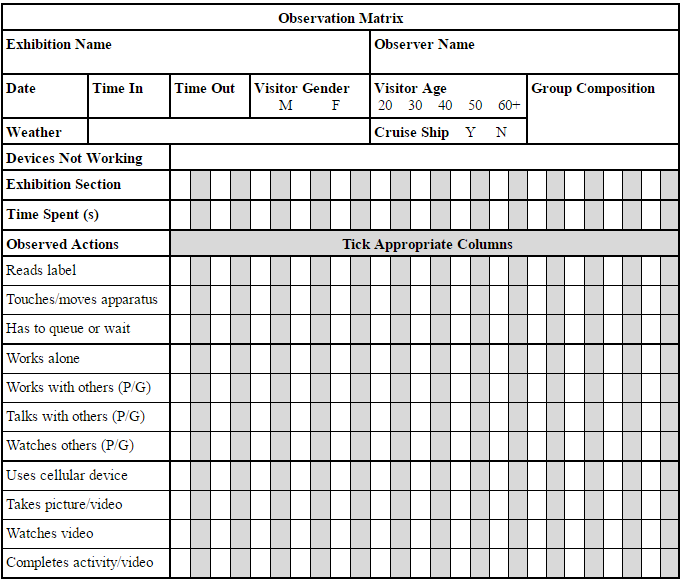 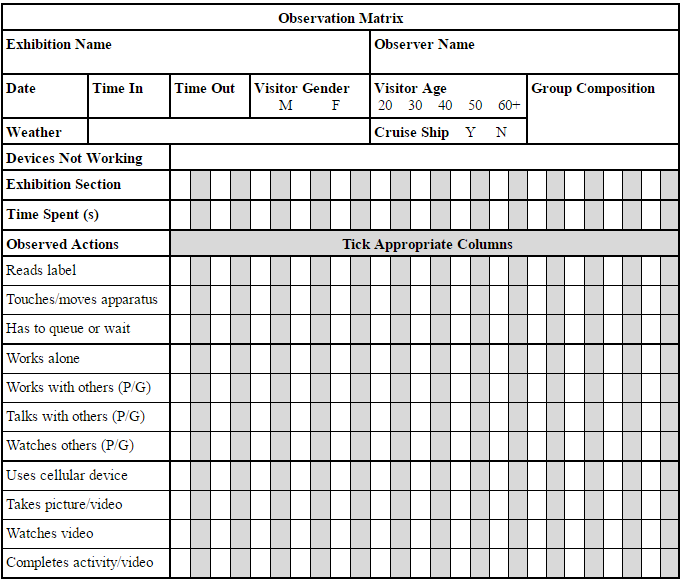 Mountains to Sea
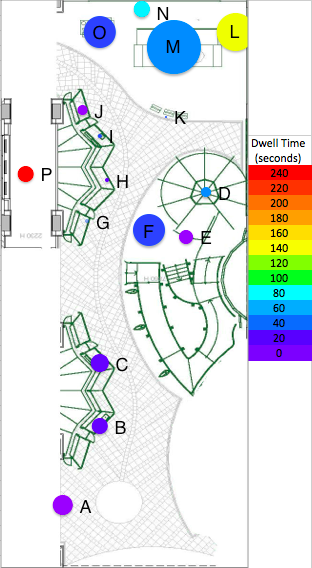 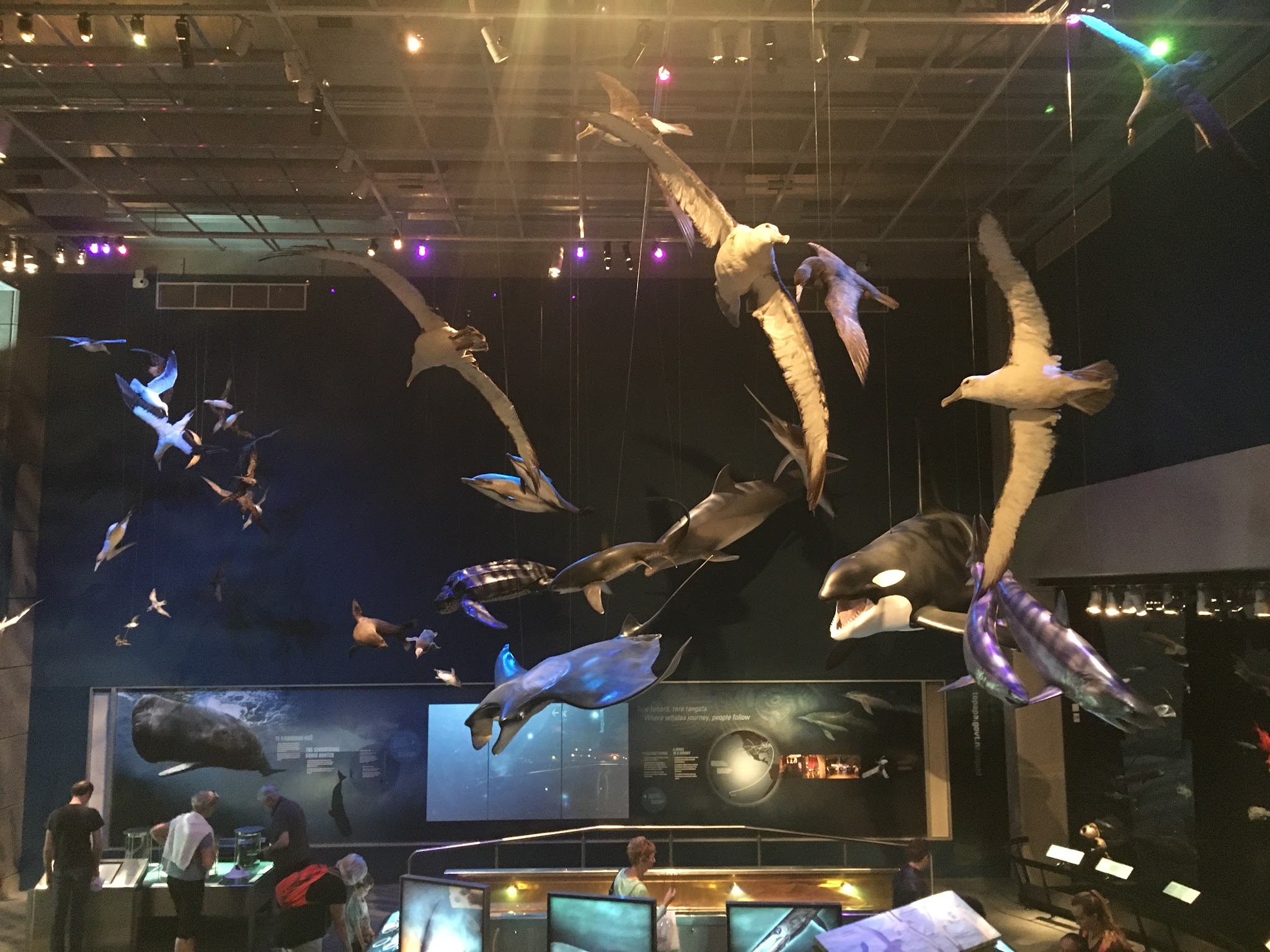 Colossal Squid
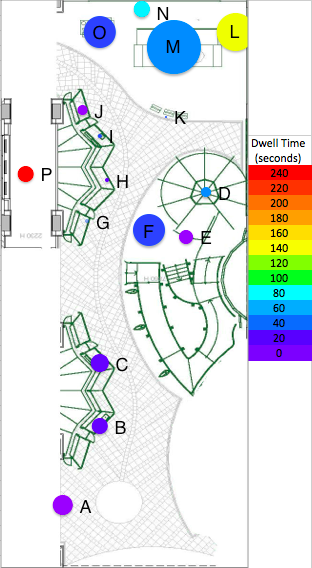 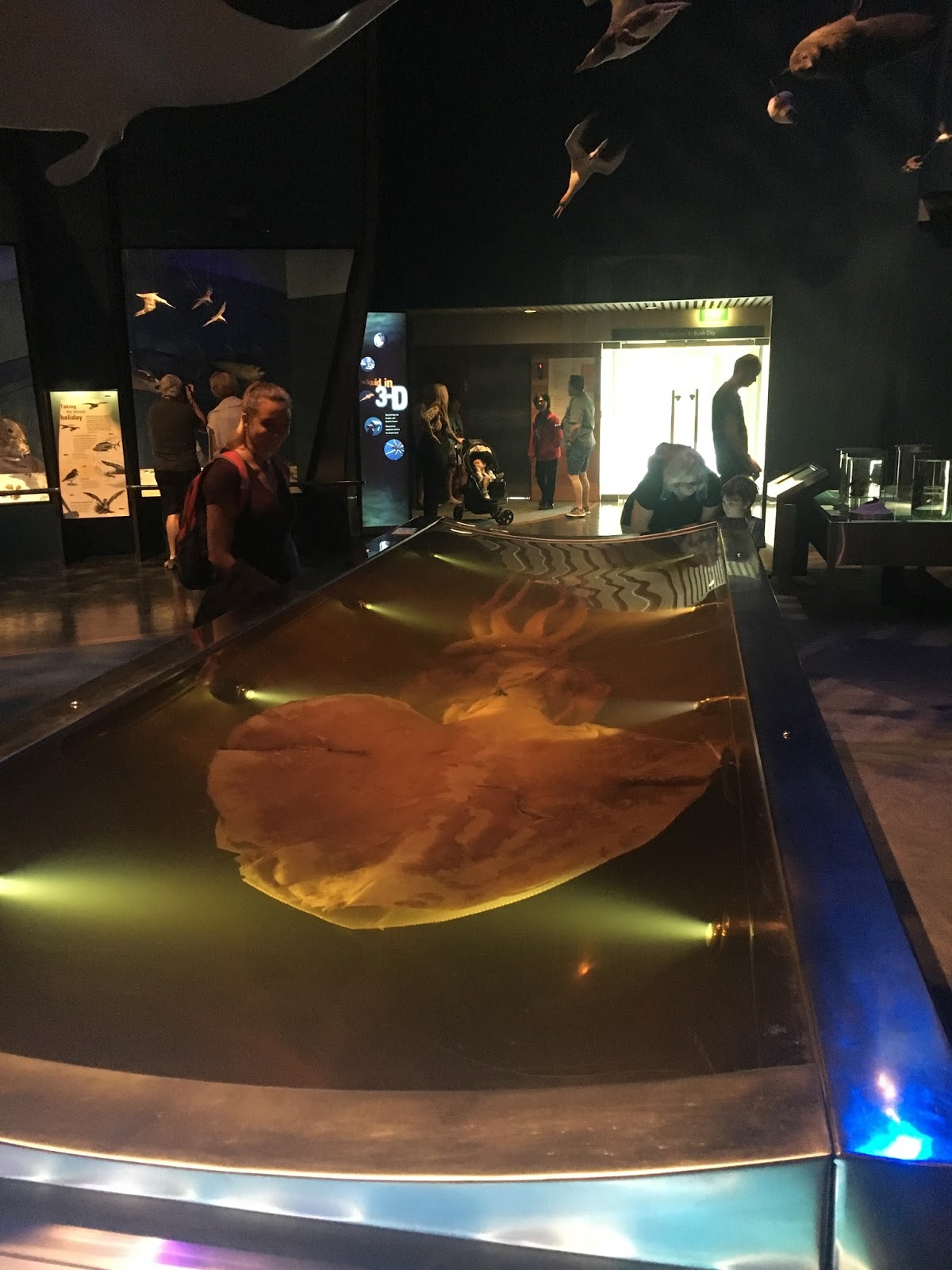 Visitors Stopped:
27 out of 31

Dwell Time:
1 minute

Comments:
“Alien-like”
“Its eye is the size of a soccer ball”
Squid in 3-D Video
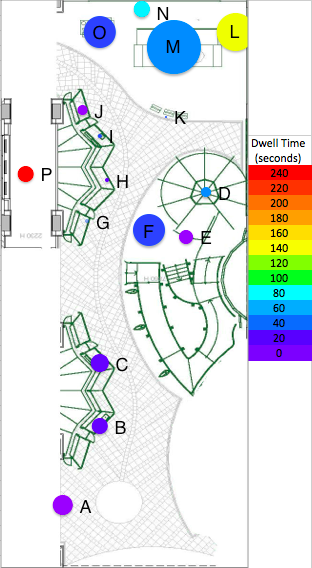 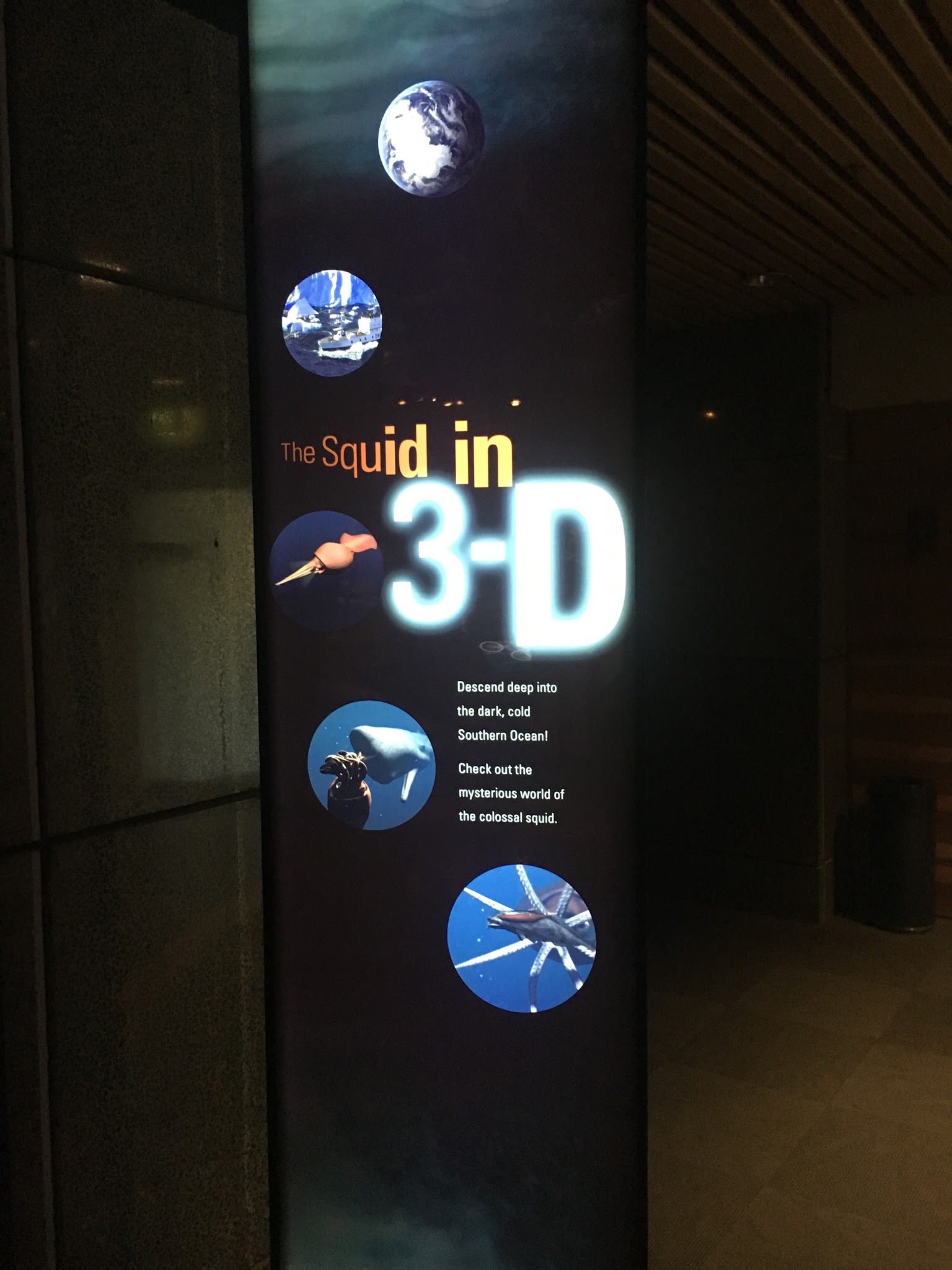 Visitors Stopped:
8 out of 31

Dwell Time:
4 minutes

4 of the visitors completed the video
P
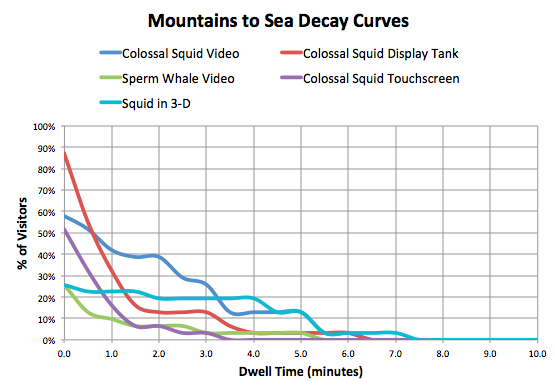 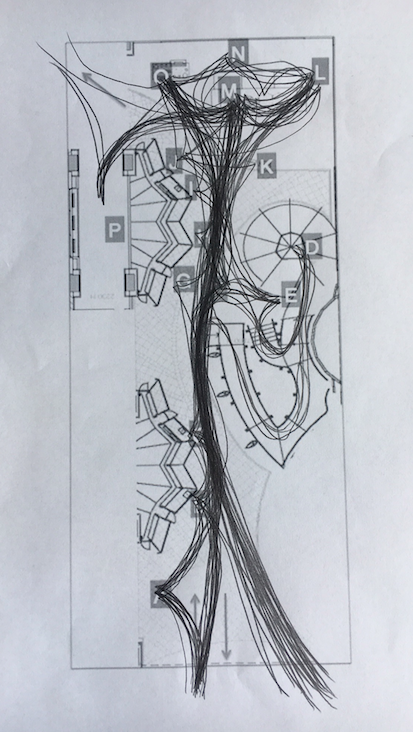 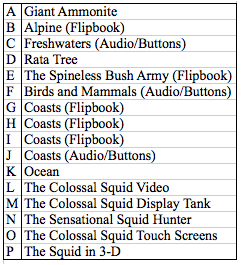 Awesome Forces
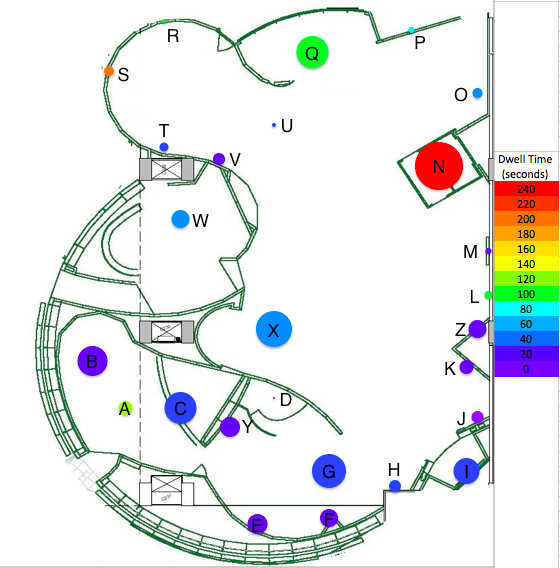 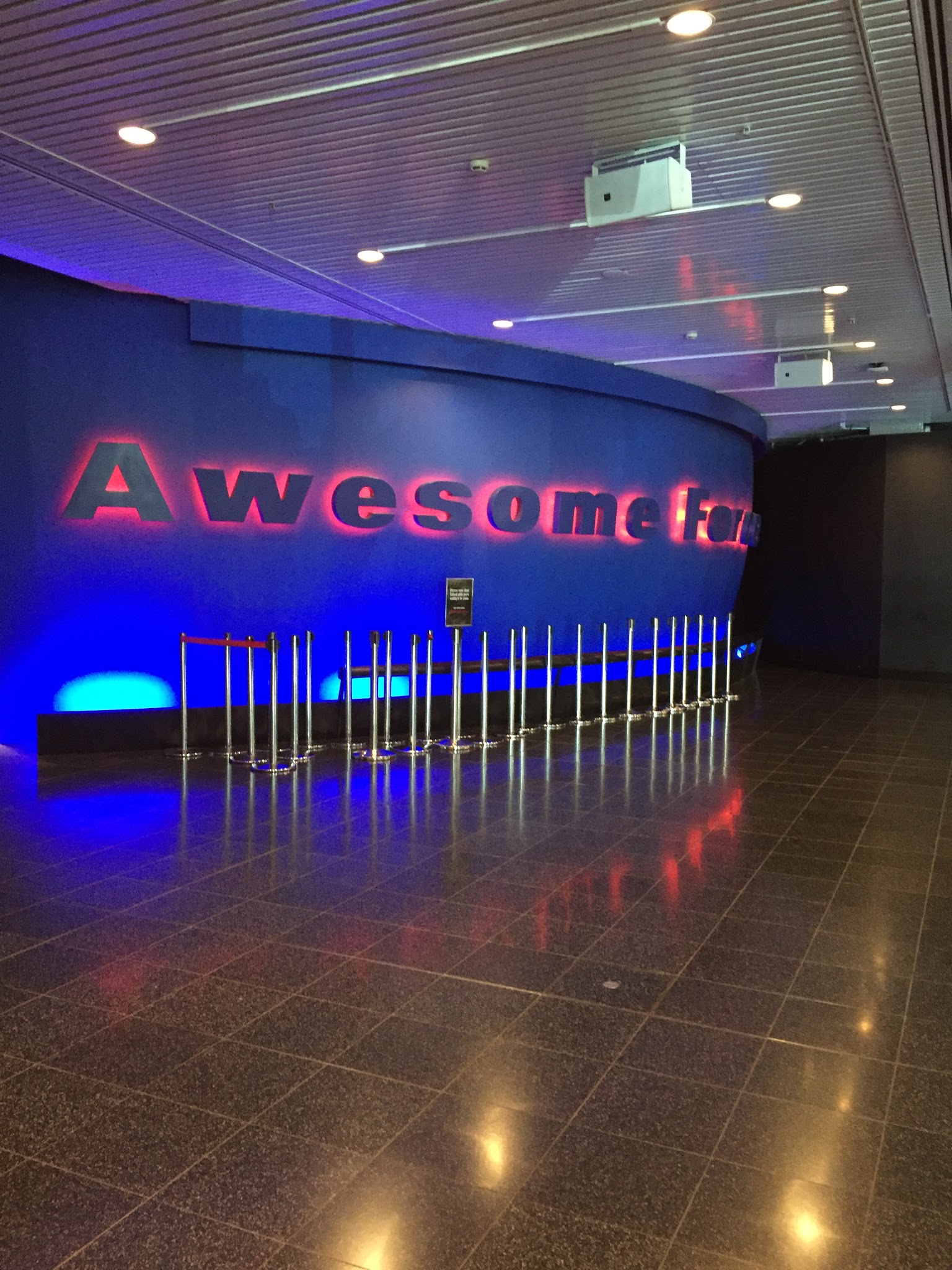 Earthquake House
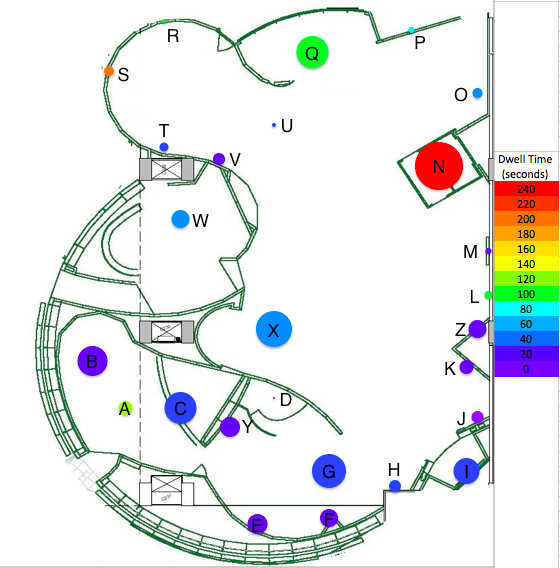 Visitors Stopped:
24 out of 31 

Dwell Time:
4 minutes

Took up 24% of average time in gallery

14 people had to wait in line
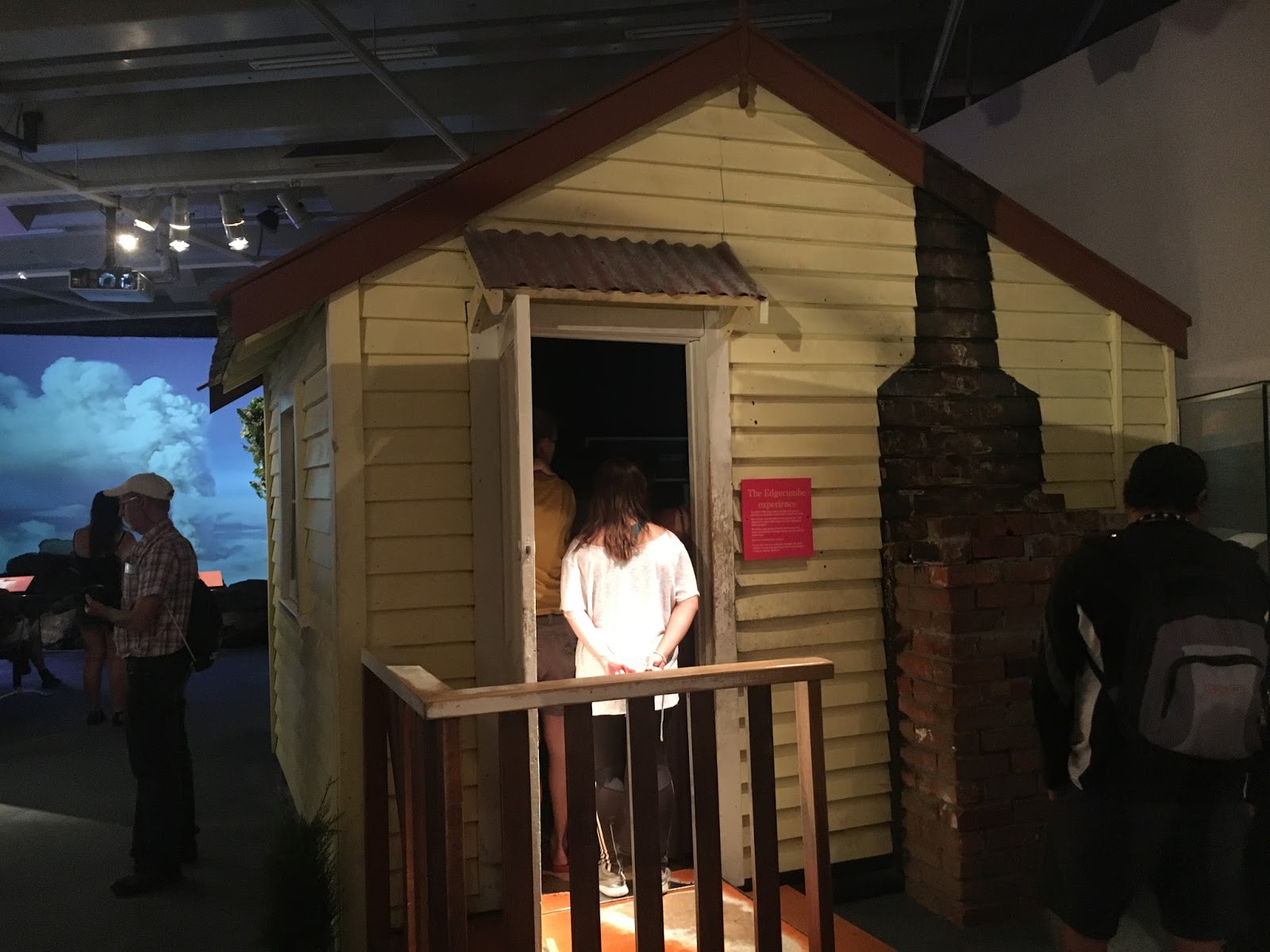 Zealandia Section
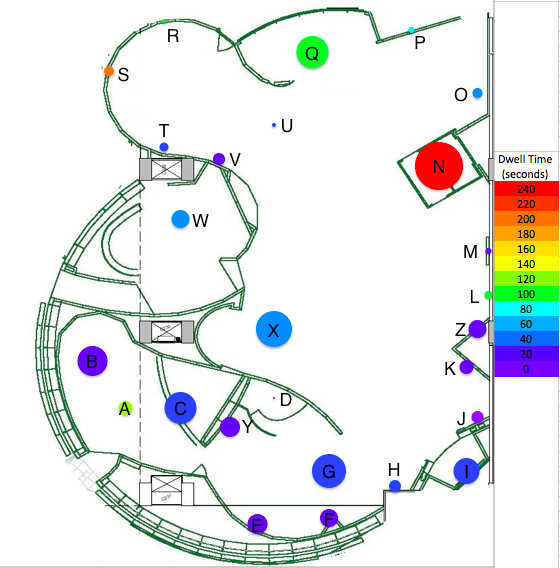 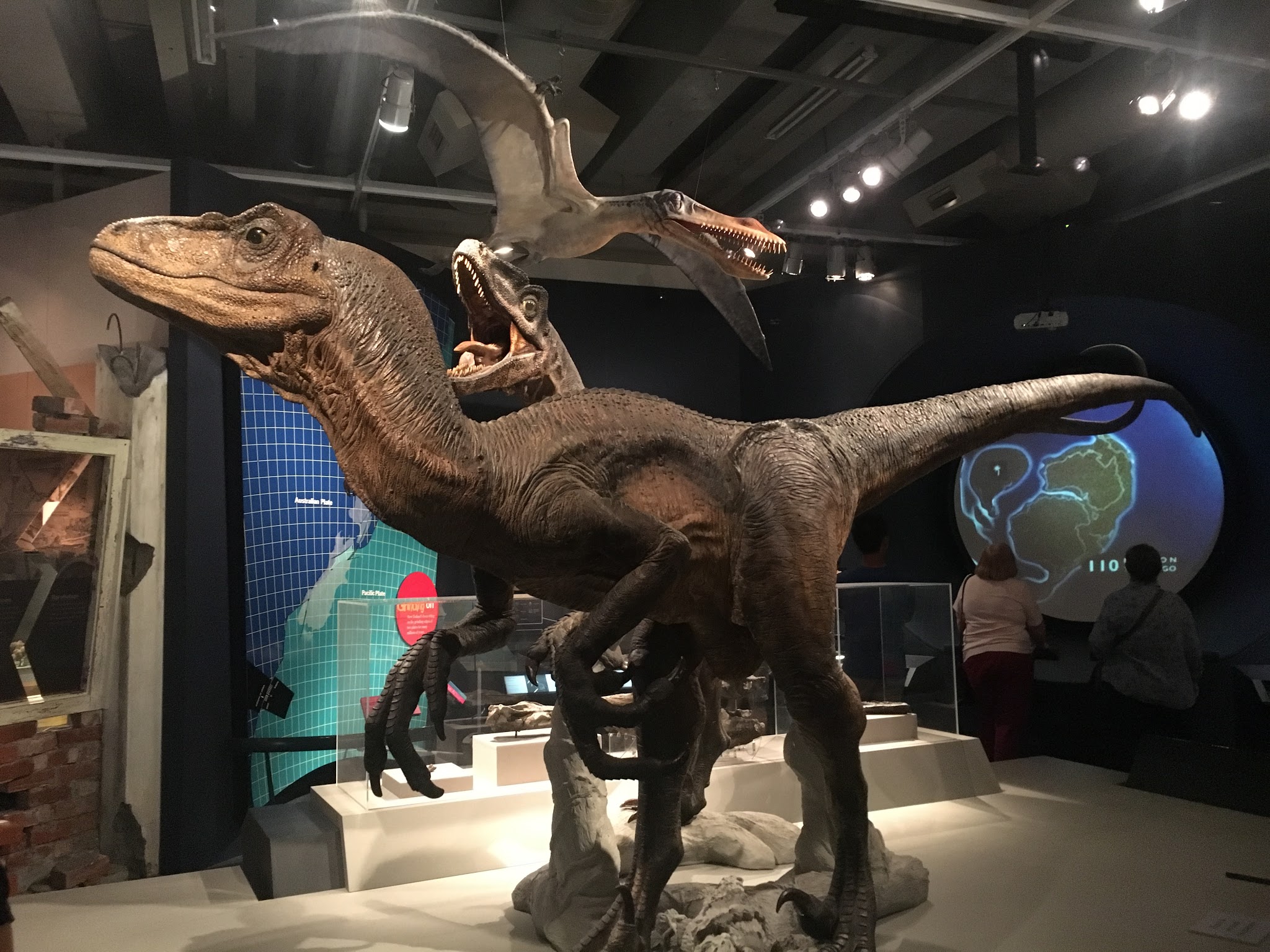 Visitors Stopped:
18 out of 31 

Dwell Time:
1 minute
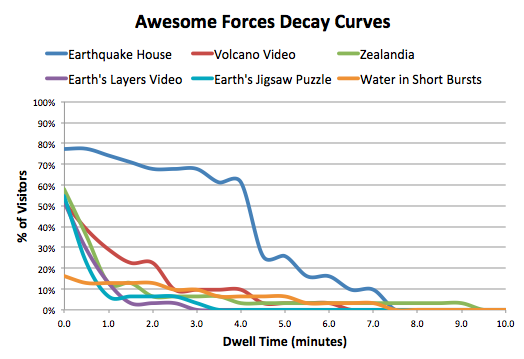 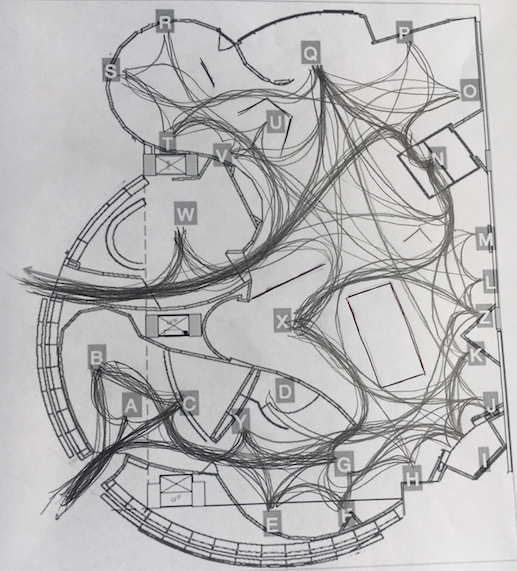 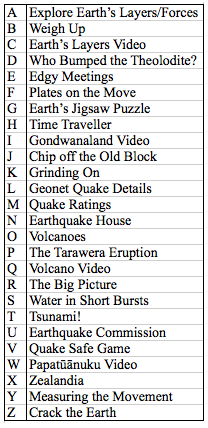 Bug Lab
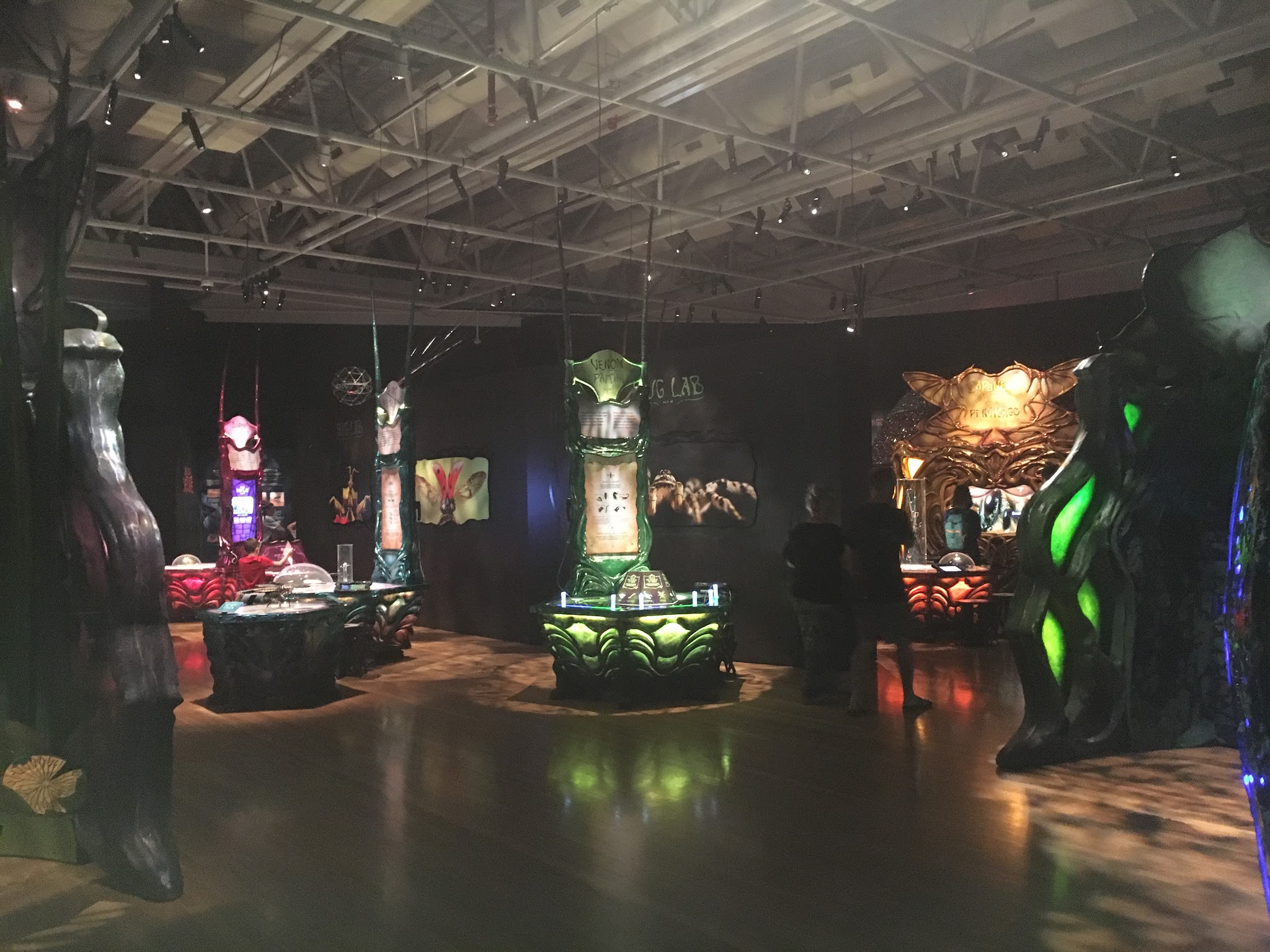 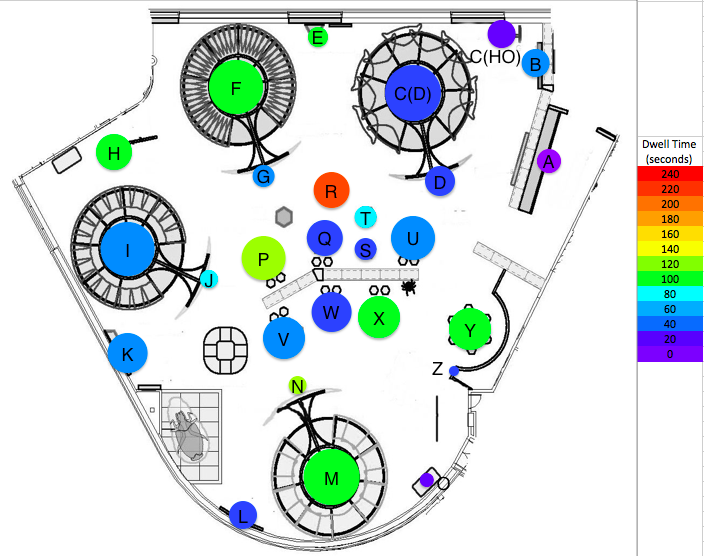 Swarm Lab: Japanese Honeybees
Visitors Stopped:
28 out of 30 

Dwell Time:
2 minutes

15 of the tracked visitors engaged in the rubbing pad activity
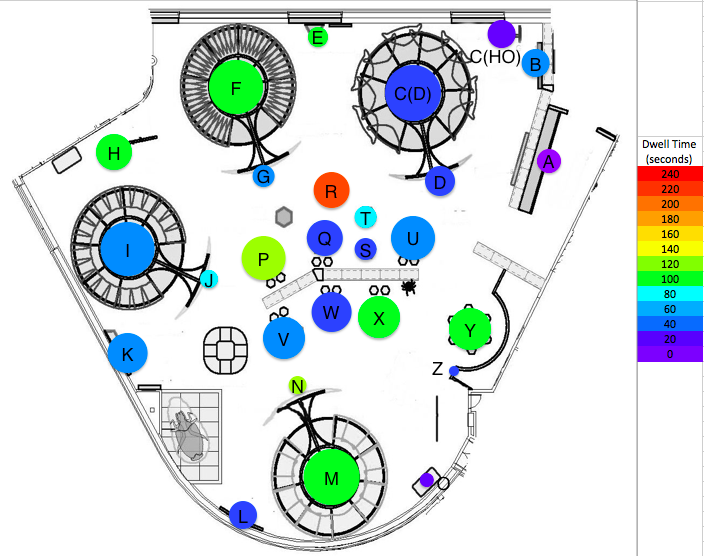 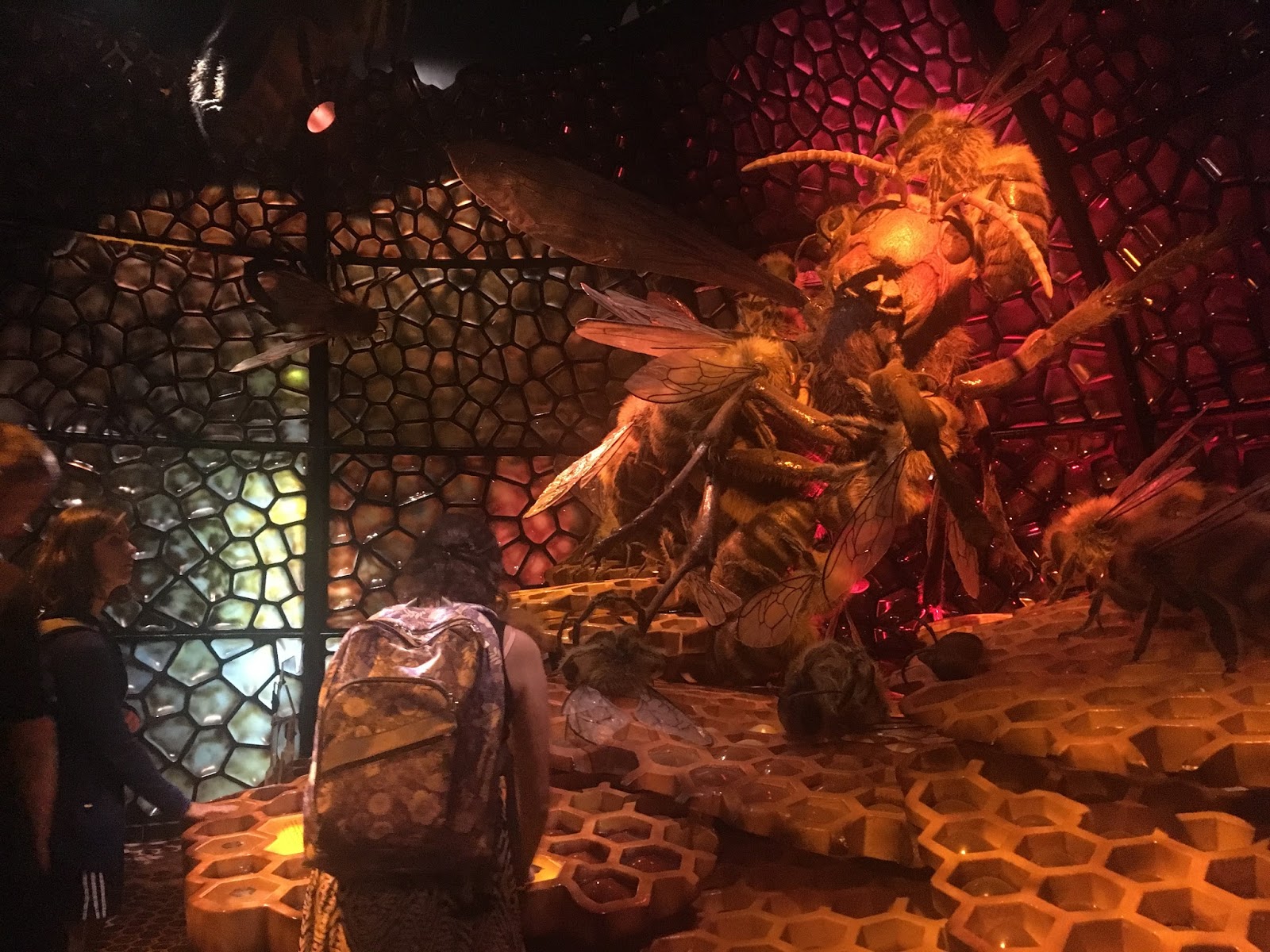 Flight Test Station
Visitors Stopped:
18 out of 30 

Dwell Time:
4 minutes

Took up 11% of average time in gallery

17 of the tracked visitors conversed with others
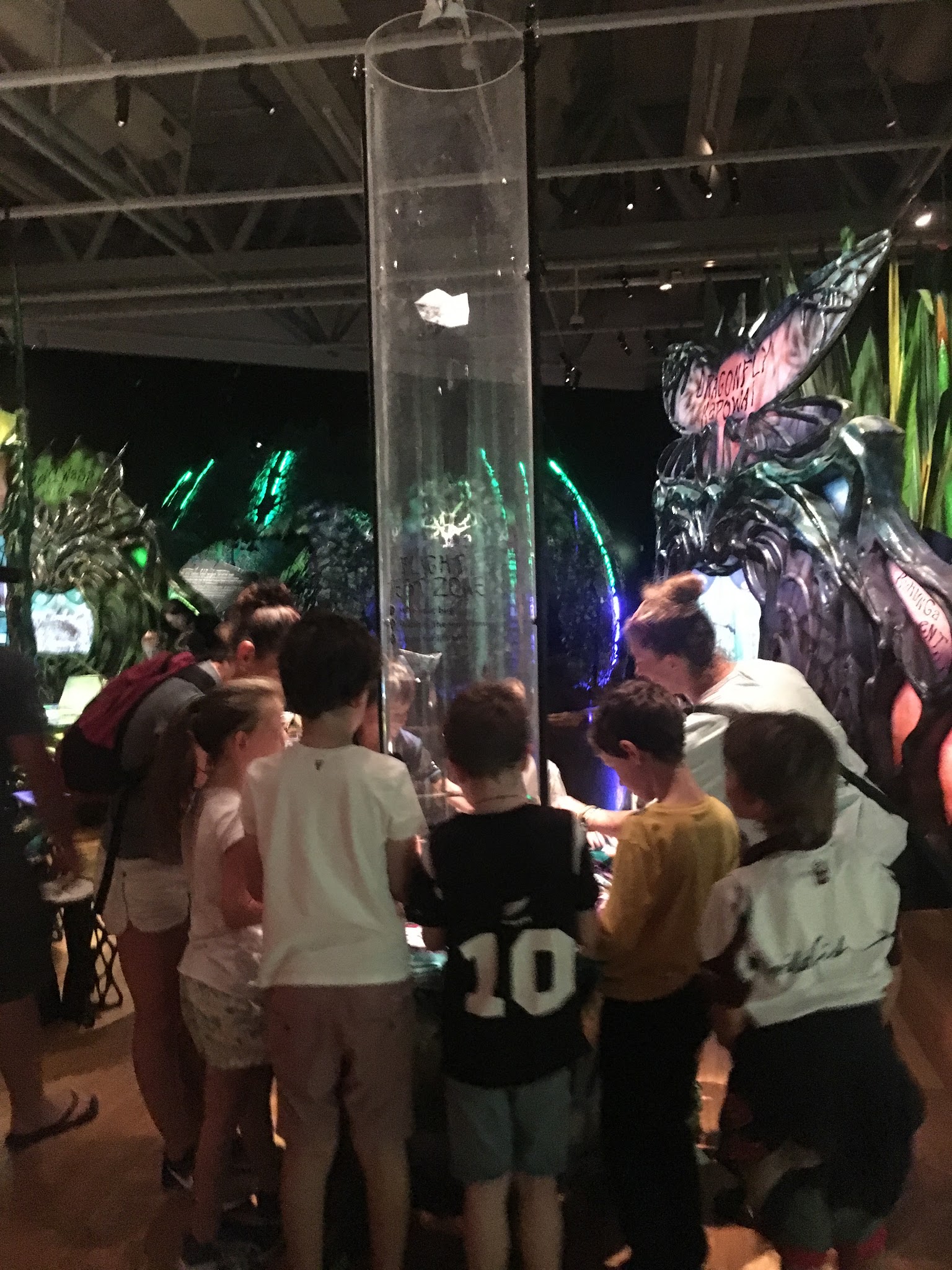 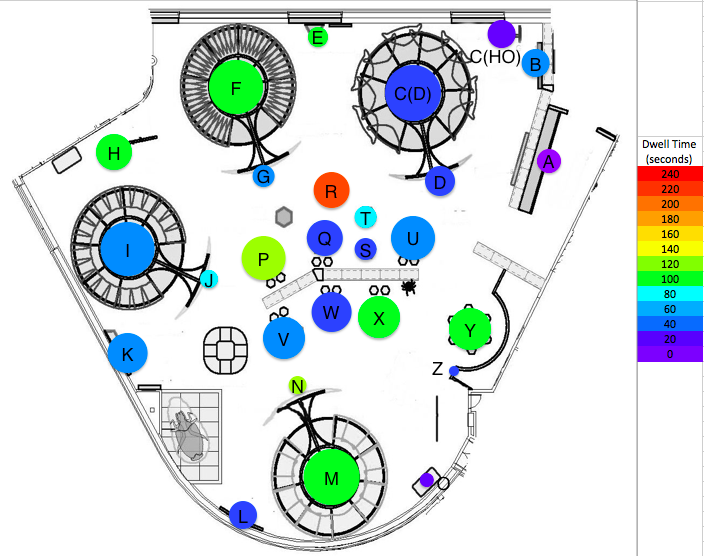 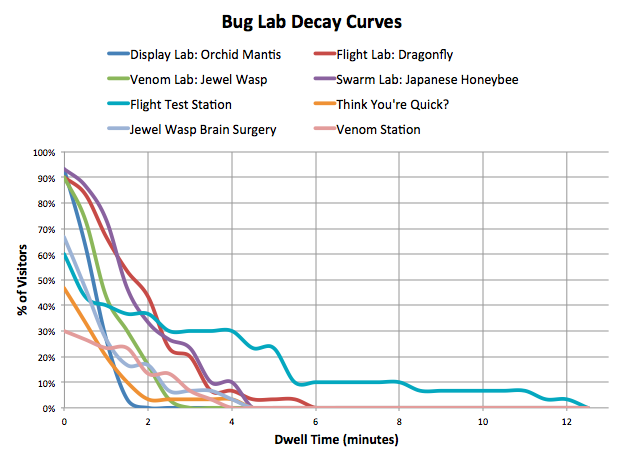 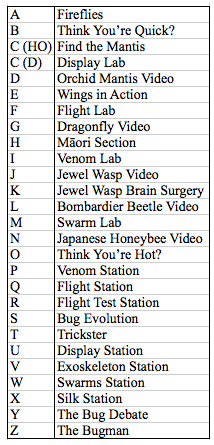 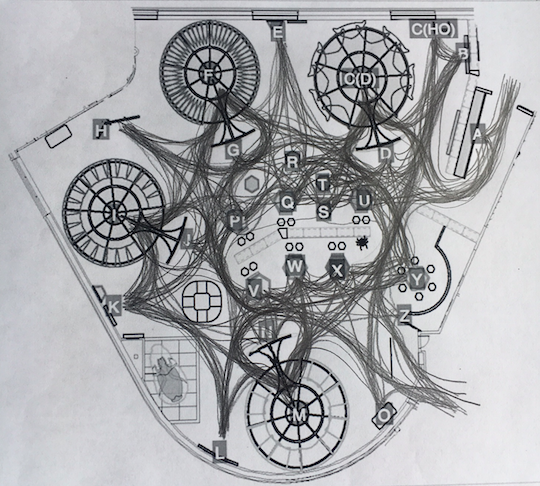 Distribution of Visitor Time in Exhibitions
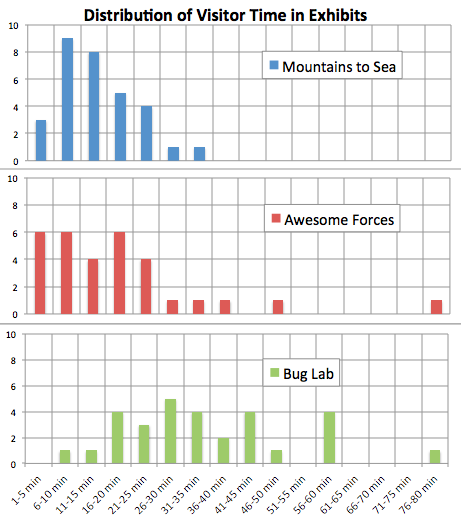 Average = 14 minutes
Average = 18 minutes
Average = 35 minutes
The goal of this project was to provide Te Papa with recommendations for the renewal of the Natural Environment Zone.
Understand the mission and vision of Te Papa.
Evaluate visitor experience in the existing galleries.
Propose recommendations based on visitor feedback.
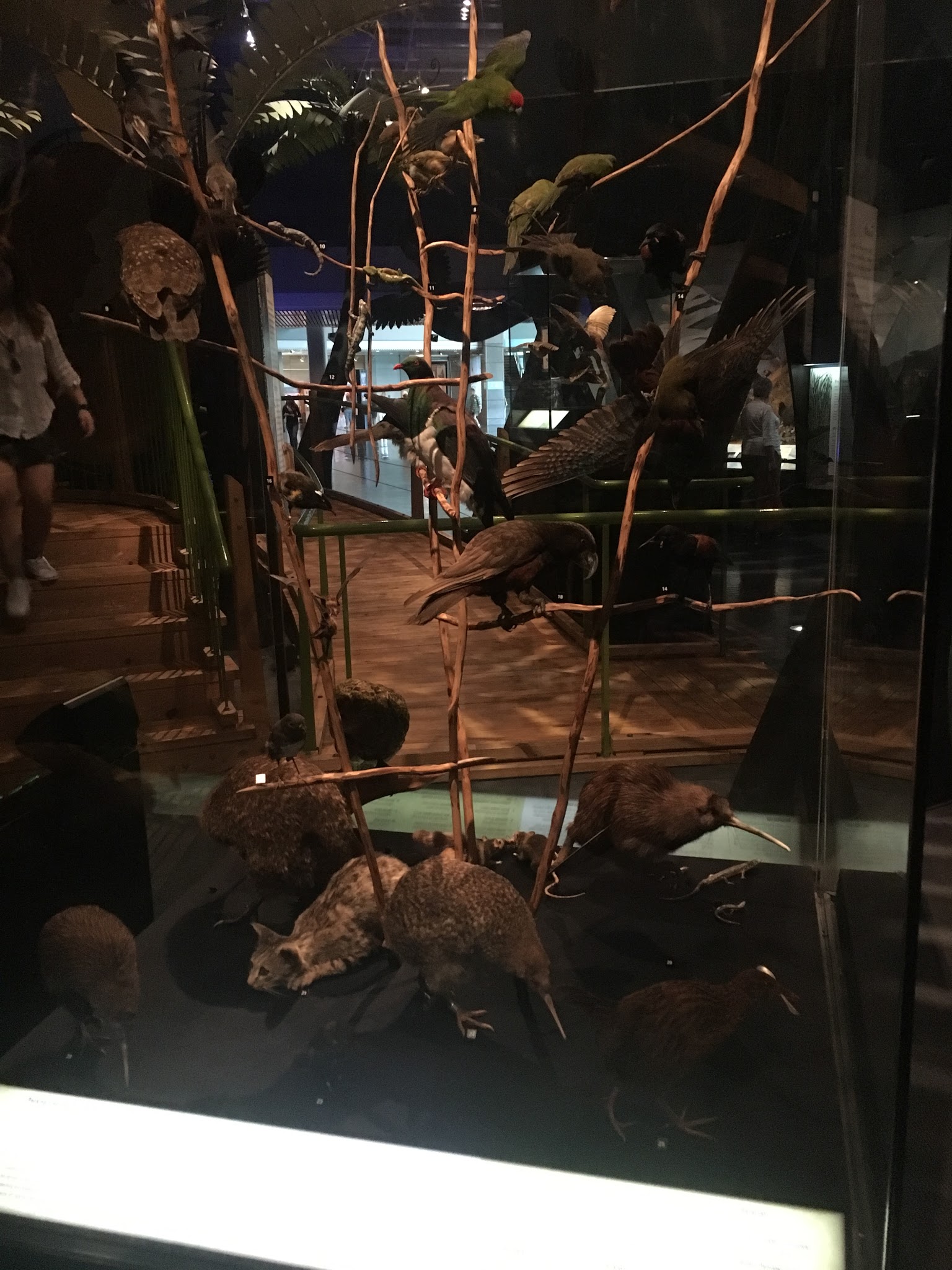 Focus on topics that are unique and native to New Zealand
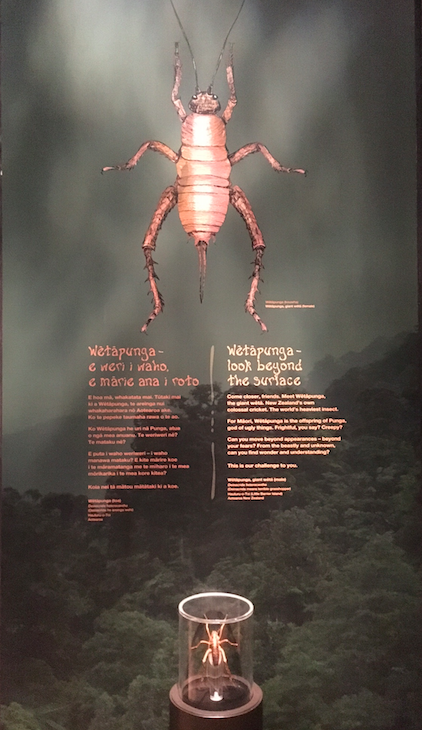 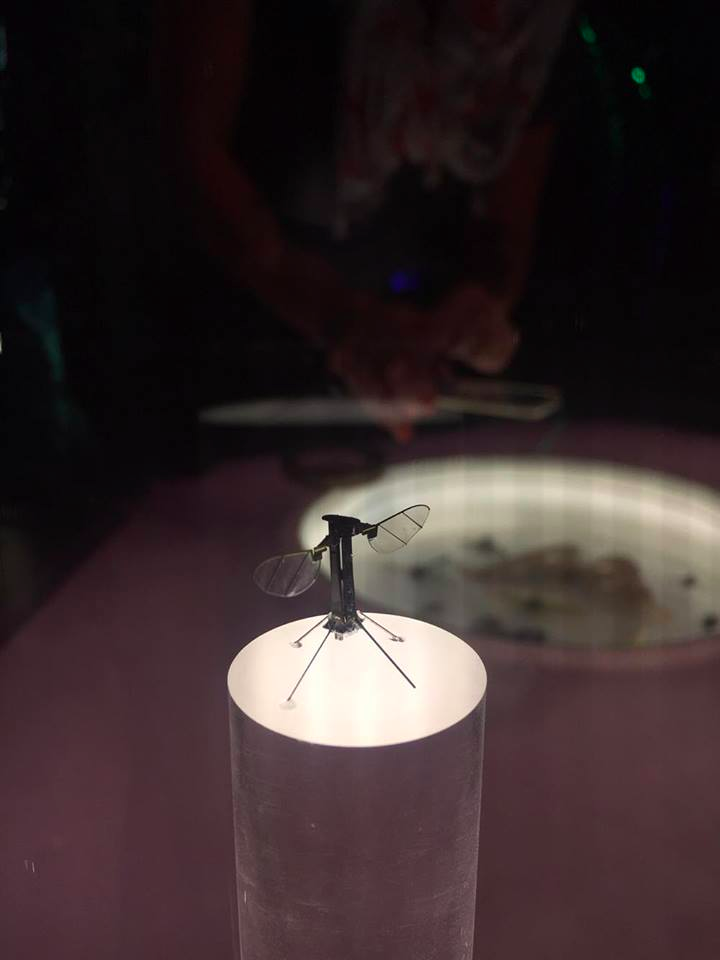 Maintain a connection between humans and the natural environment
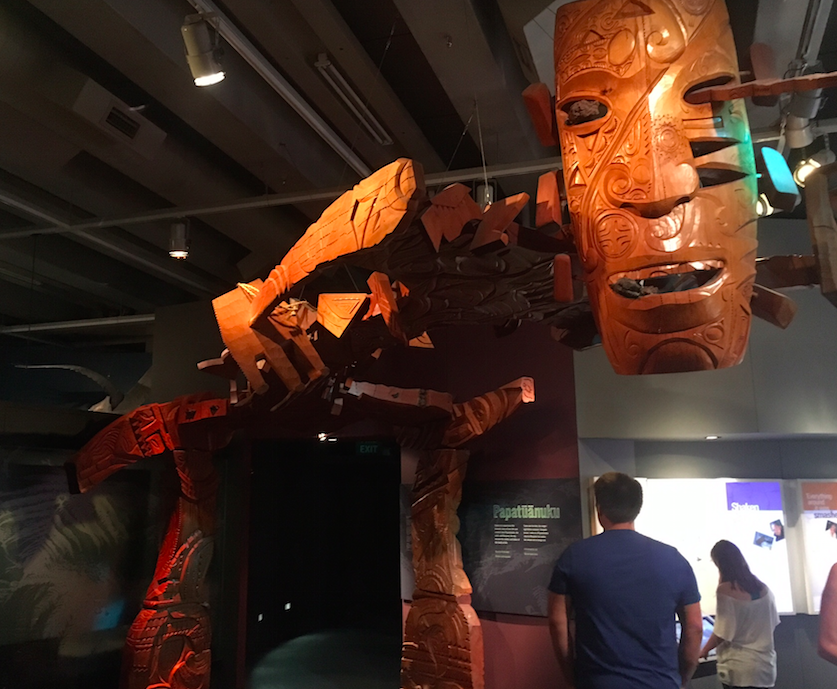 Explore ways to integrate mātauranga Māori from the start of development
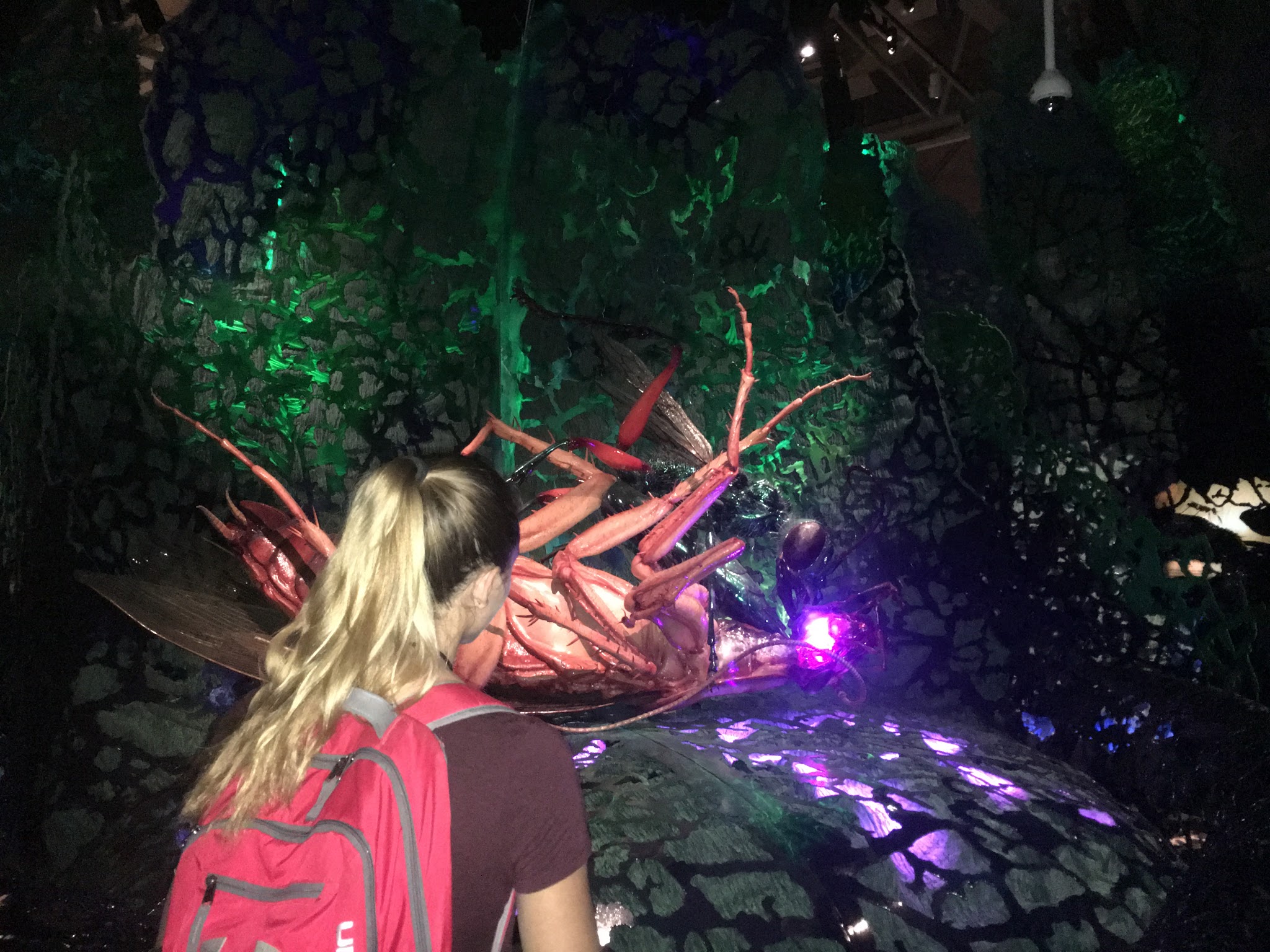 Embrace the peculiar and bizarre aspects of the natural environment
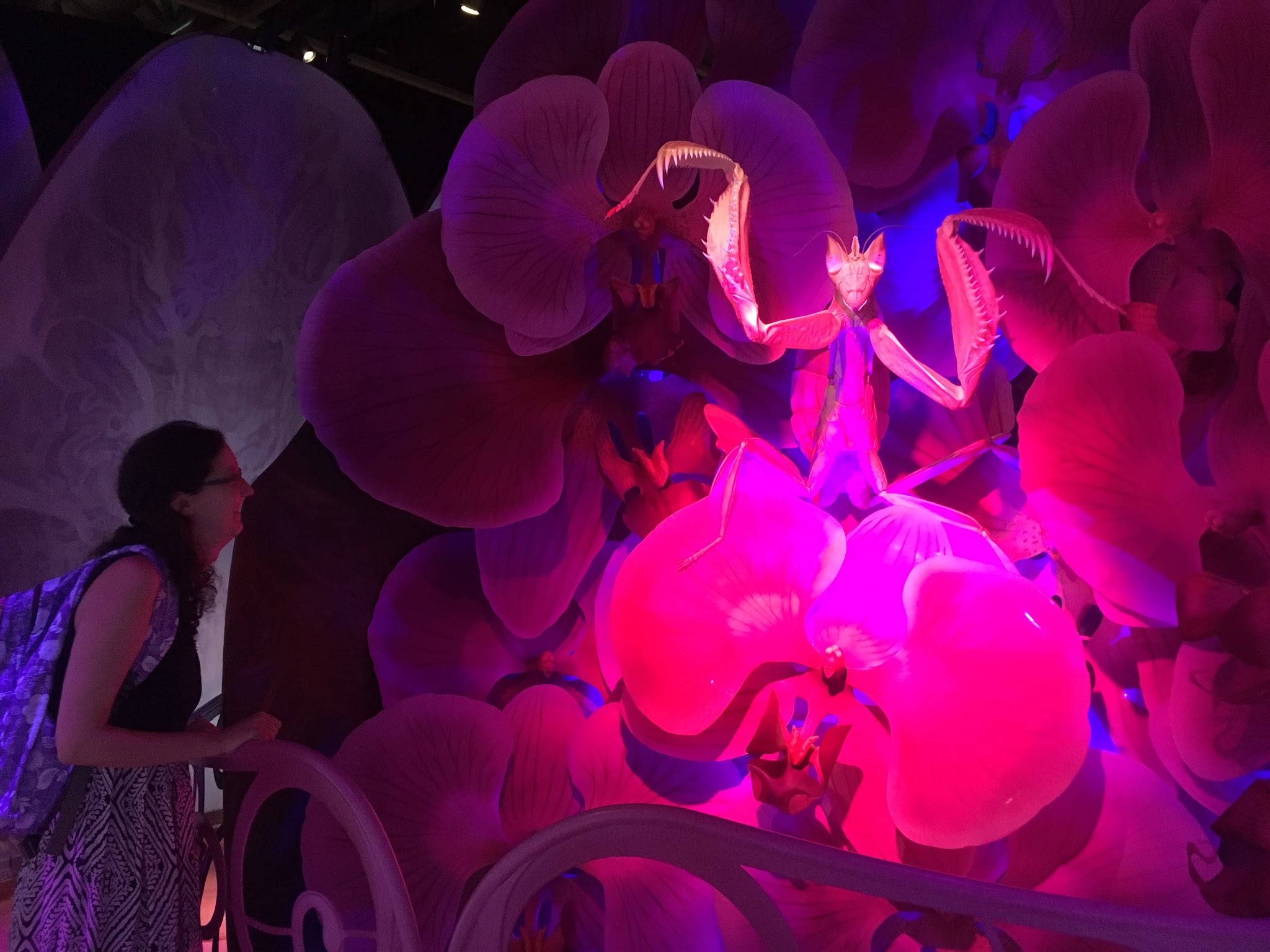 Create detailed and eye-catching displays; consider more partnerships with Weta Workshop
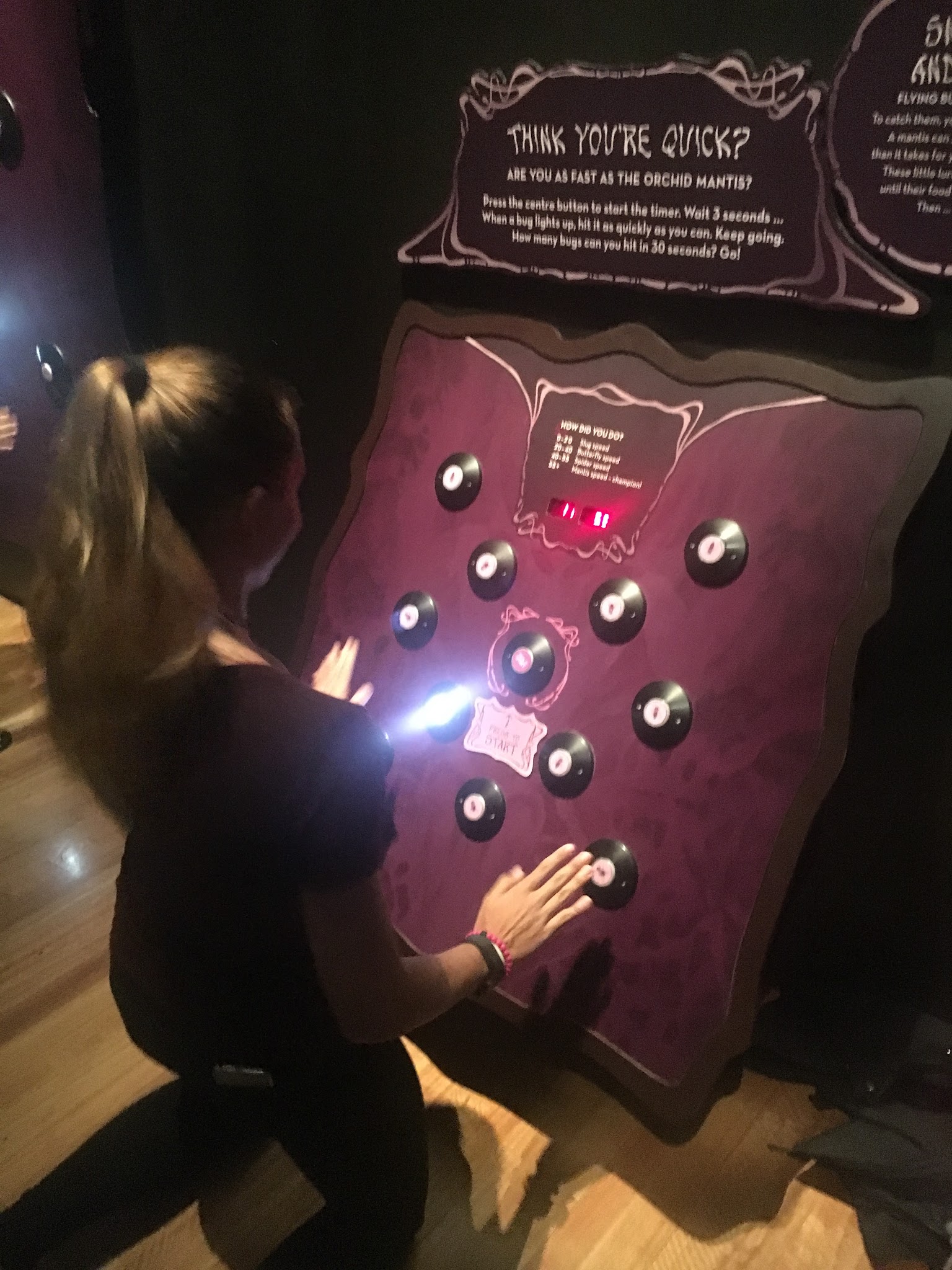 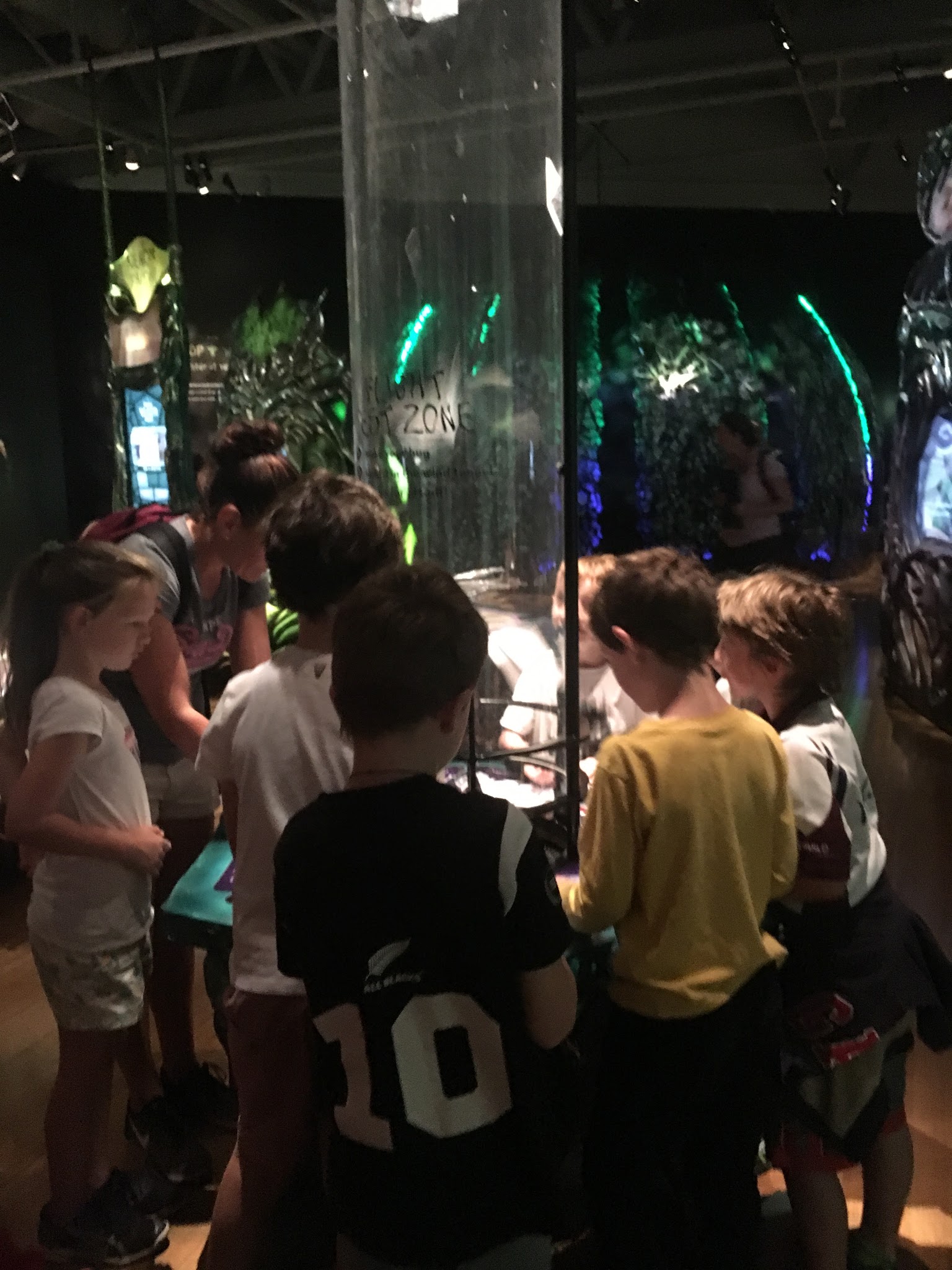 Incorporate hands-on games and activities for engagement with both children and adults
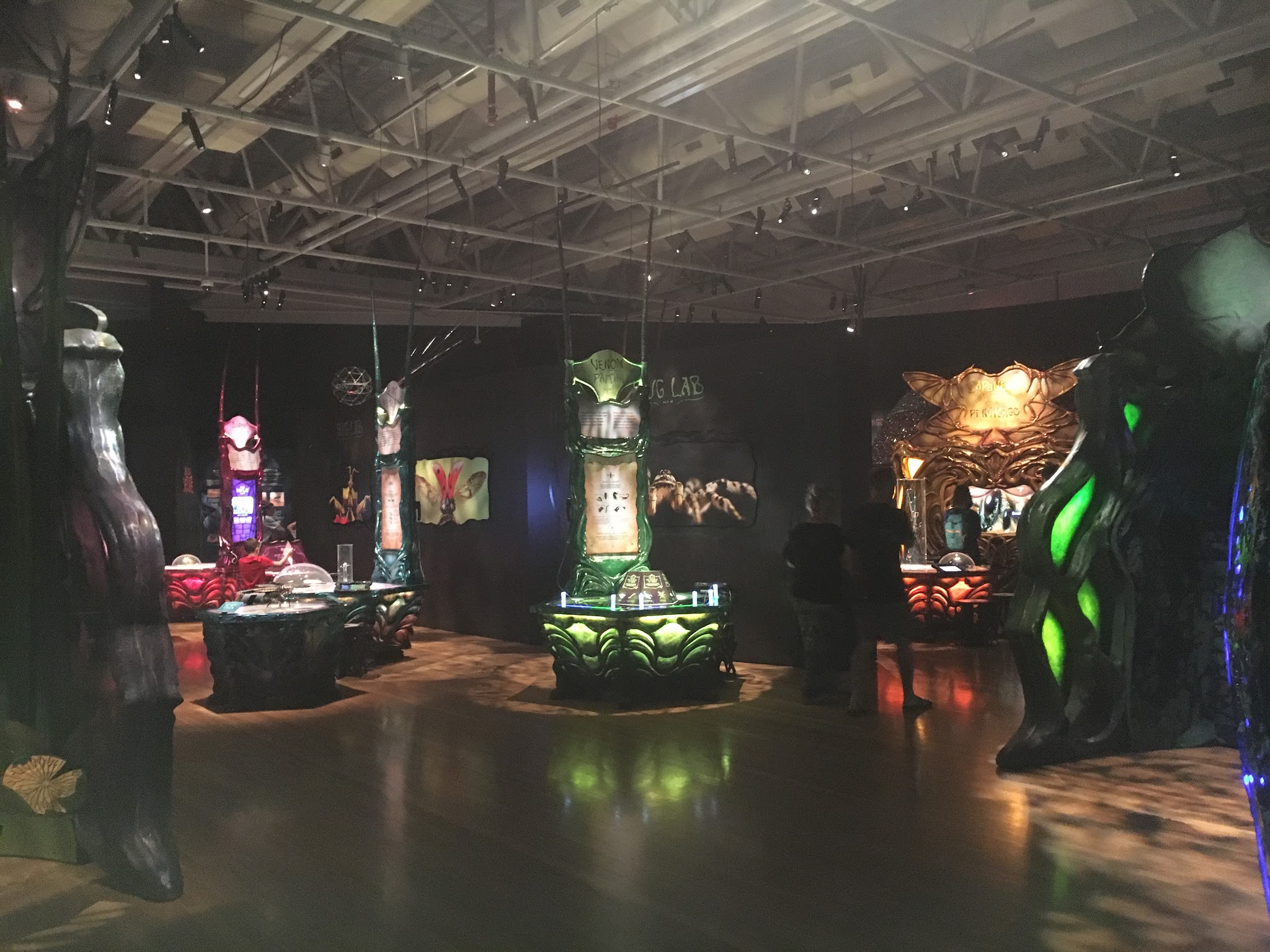 Arrange the layout of the gallery so that valuable or costly exhibits are front and center
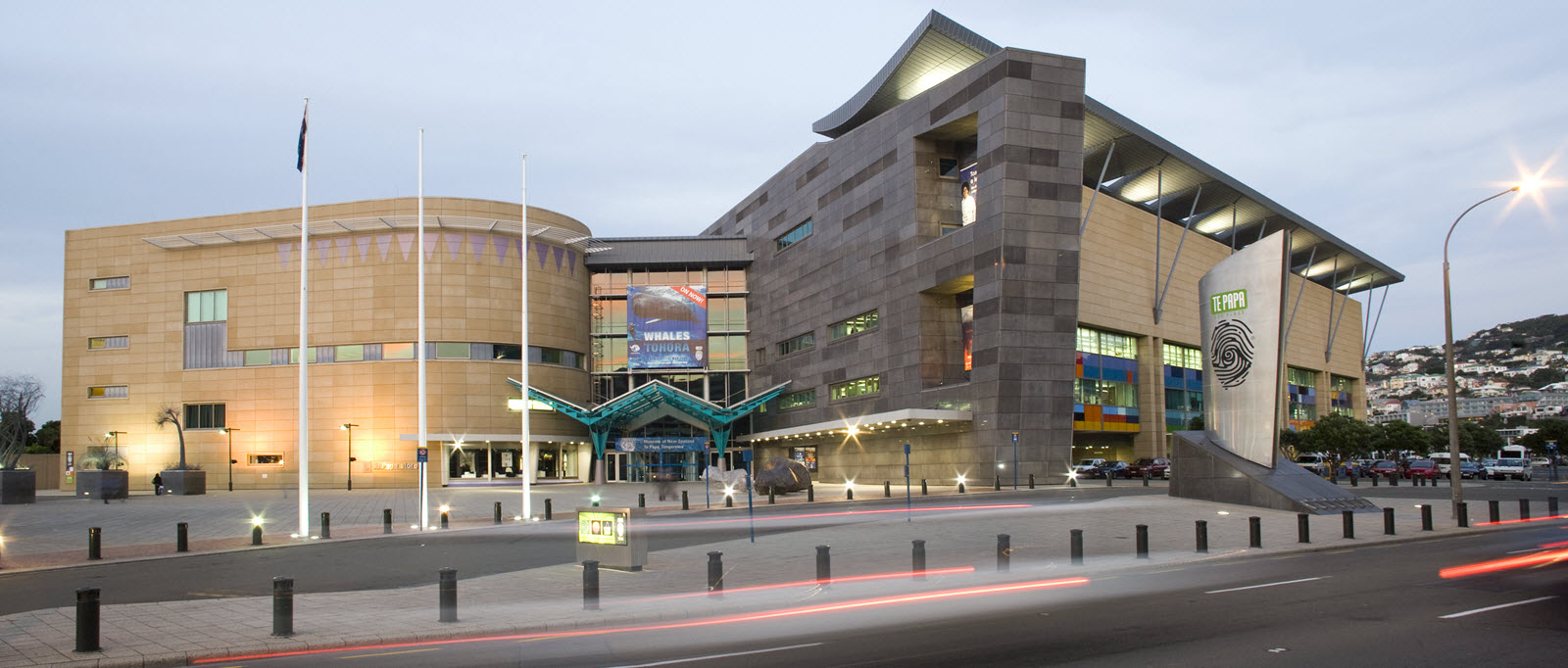 Kia Ora!
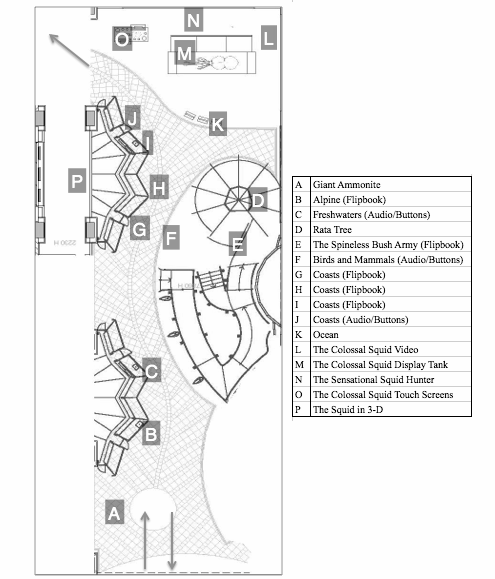 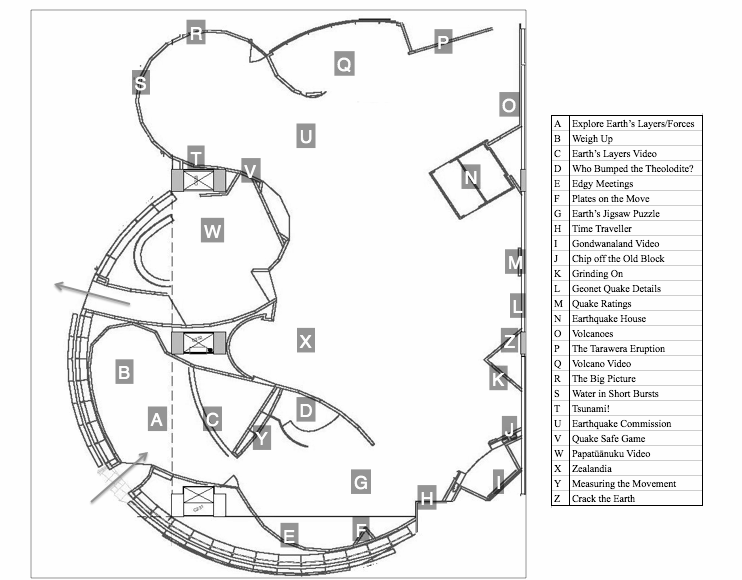 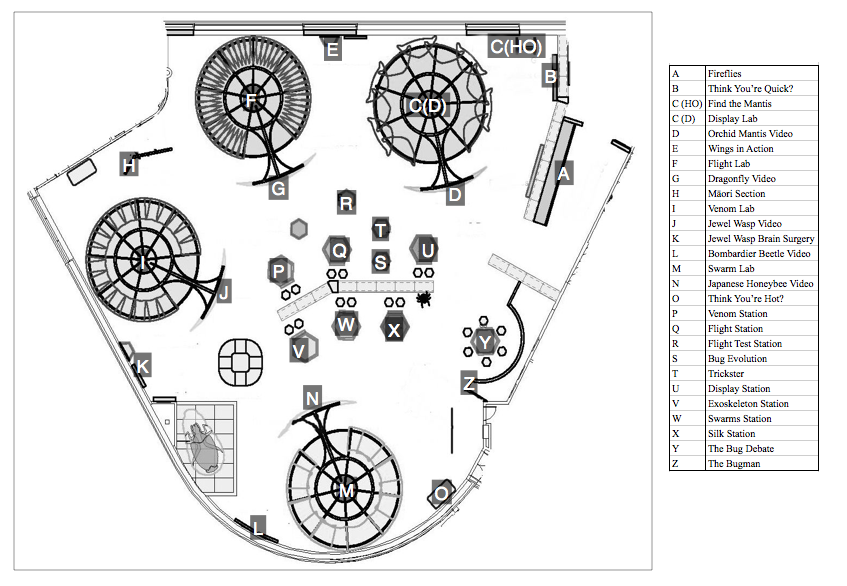 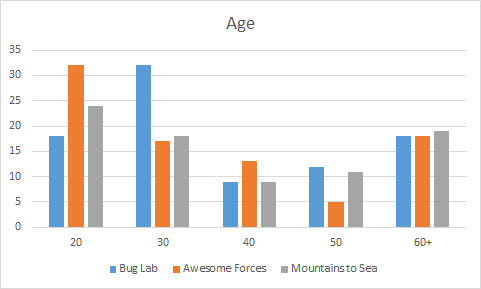 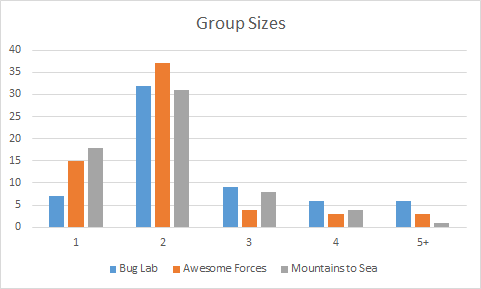 Gender Distribution
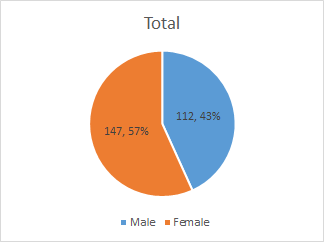